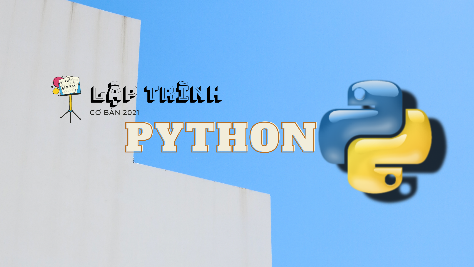 BÀI 7: CÁ CTHỦ TỤC CHUẨN VÀO RA ĐƠN GIẢN
Tài liệu được chia sẻ bởi Website VnTeach.Com
https://www.vnteach.com
Một sản phẩm của cộng đồng facebook Thư Viện VnTeach.Com
https://www.facebook.com/groups/vnteach/
https://www.facebook.com/groups/thuvienvnteach/
Tin häc 11
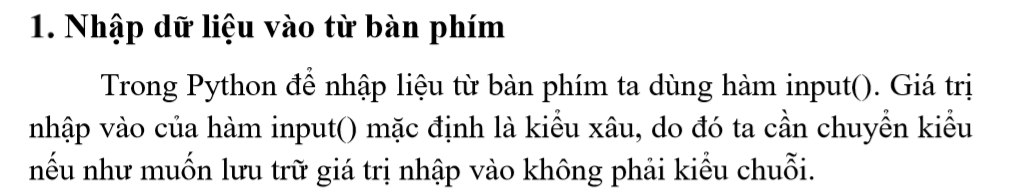 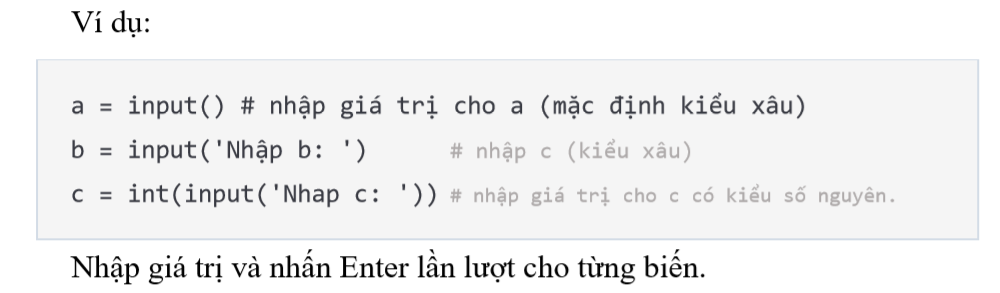 NNLT python Tin hoïc 11
Thaày Tuaán Stem
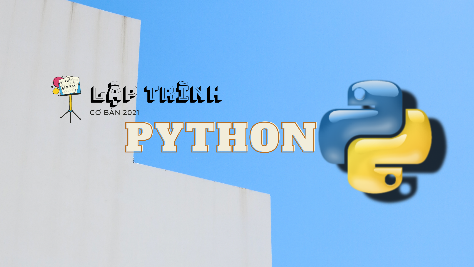 BÀI 7: CÁ CTHỦ TỤC CHUẨN VÀO RA ĐƠN GIẢN
Tin häc 11
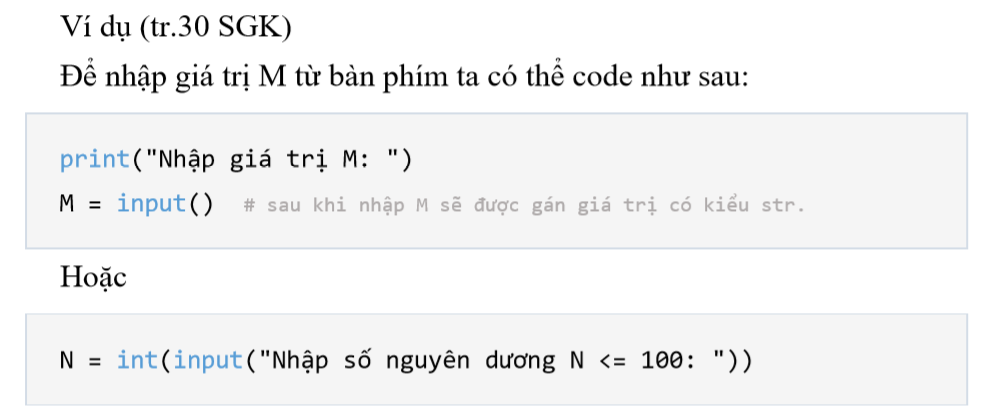 NNLT python Tin hoïc 11
Thaày Tuaán Stem
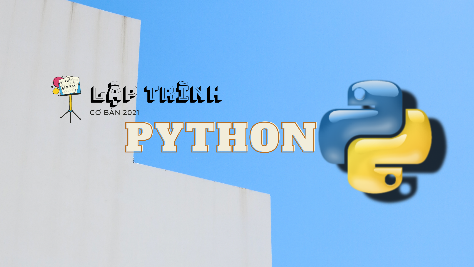 BÀI 7: CÁ CTHỦ TỤC CHUẨN VÀO RA ĐƠN GIẢN
Tin häc 11
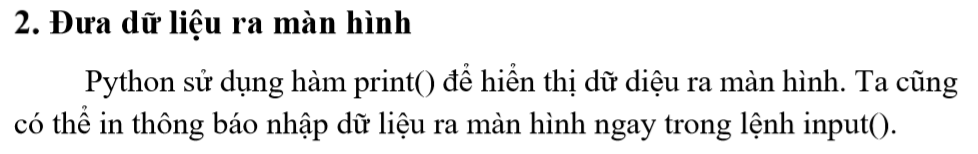 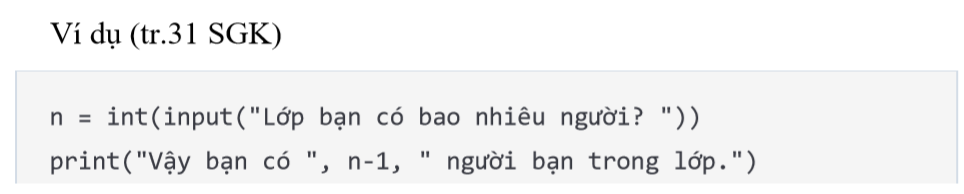 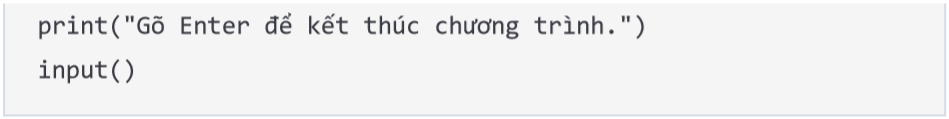 NNLT python Tin hoïc 11
Thaày Tuaán Stem
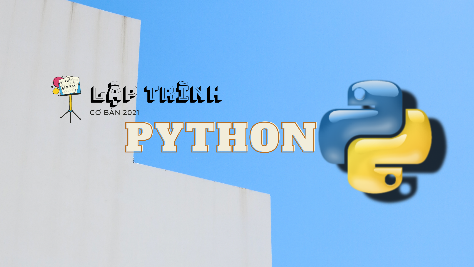 Baøi 8. Soaïn thaûo, bieân dòch chöông trình baèng pycharm
Tin häc 11
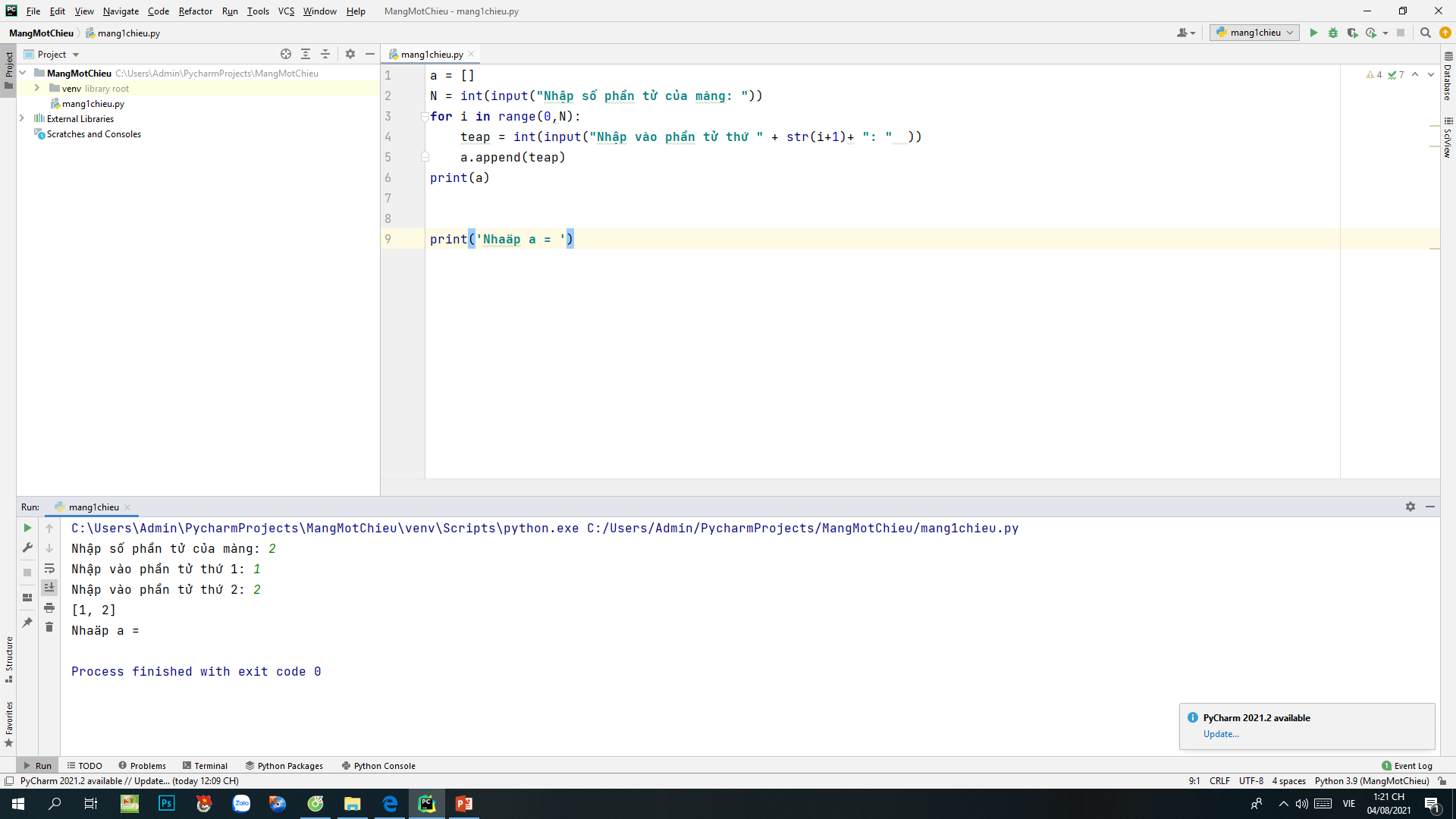 NNLT python Tin hoïc 11
Thaày Tuaán Stem
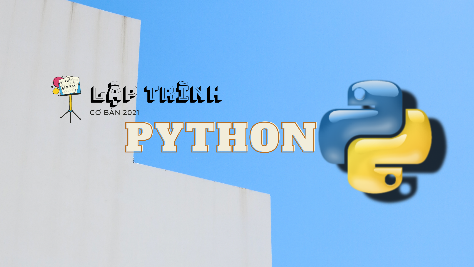 Baøi 8. Soaïn thaûo, bieân dòch chöông trình baèng pycharm
Tin häc 11
Bài tập
1. Nhập vào từ bàn phím 2 số nguyên a,b. Tính và in ra màn hình tổng, hiệu, tích, thương của 2 số đó.

2. Tính vận tốc chạm đất của 1 vật thể rơi từ độ cạo h (h được nhập vào từ bàn phím)
NNLT python Tin hoïc 11
Thaày Tuaán Stem